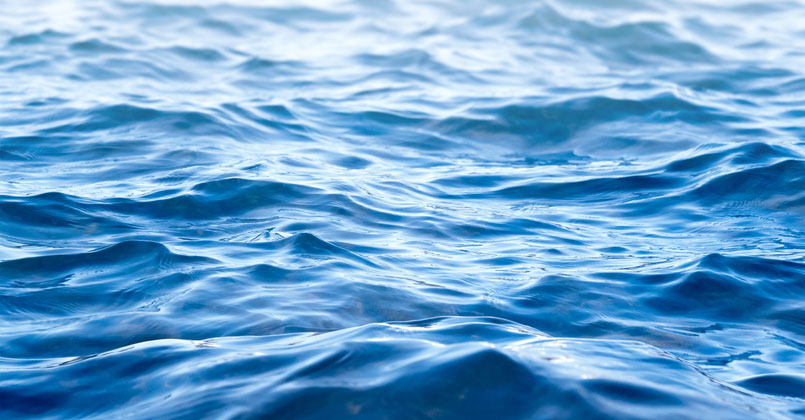 L’eau, c’est la vie!
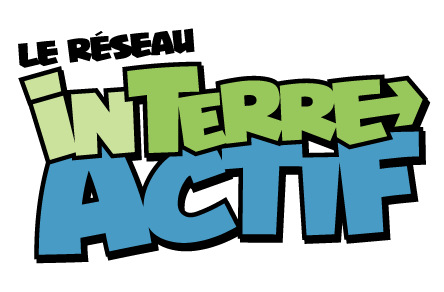 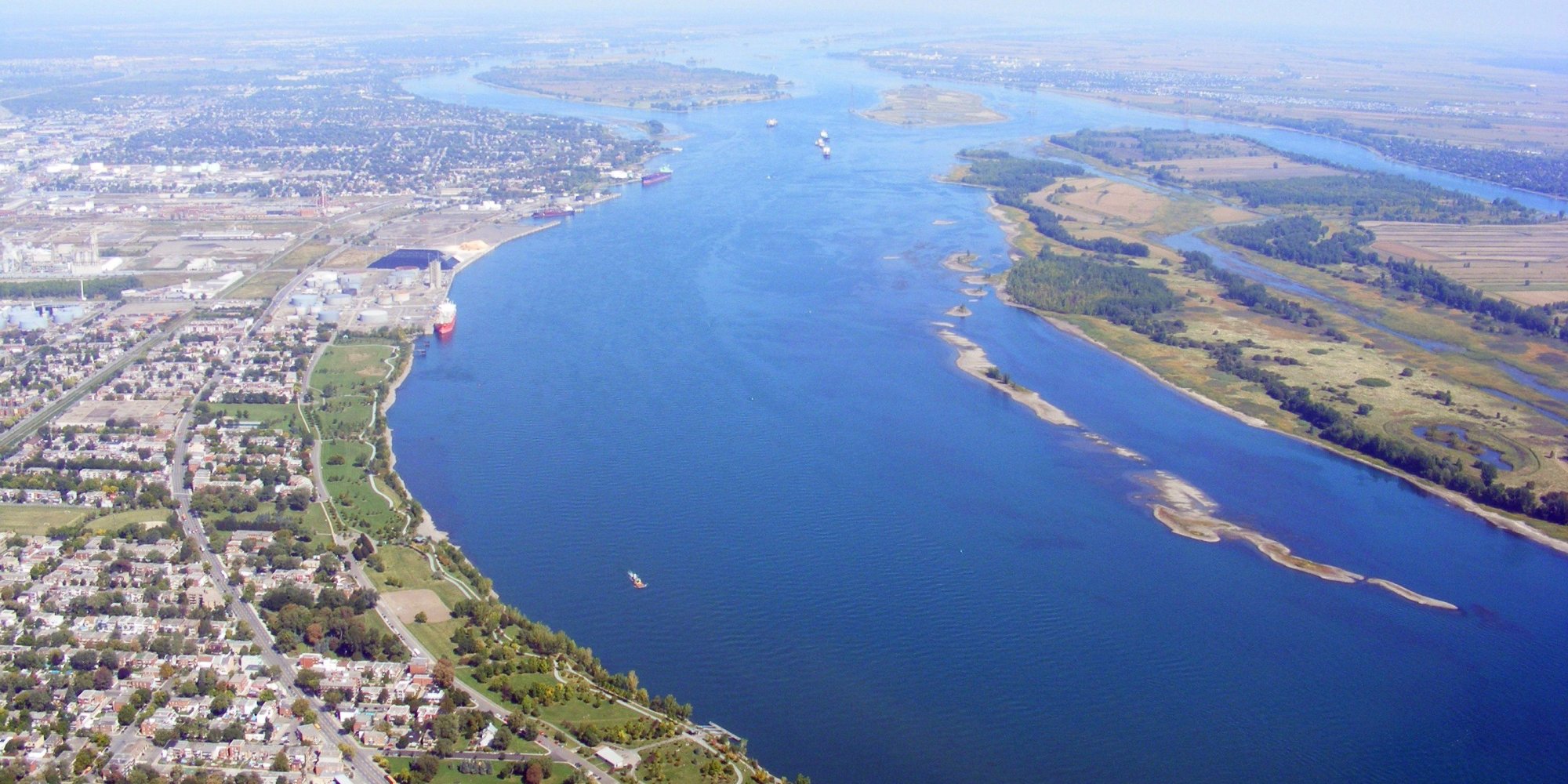 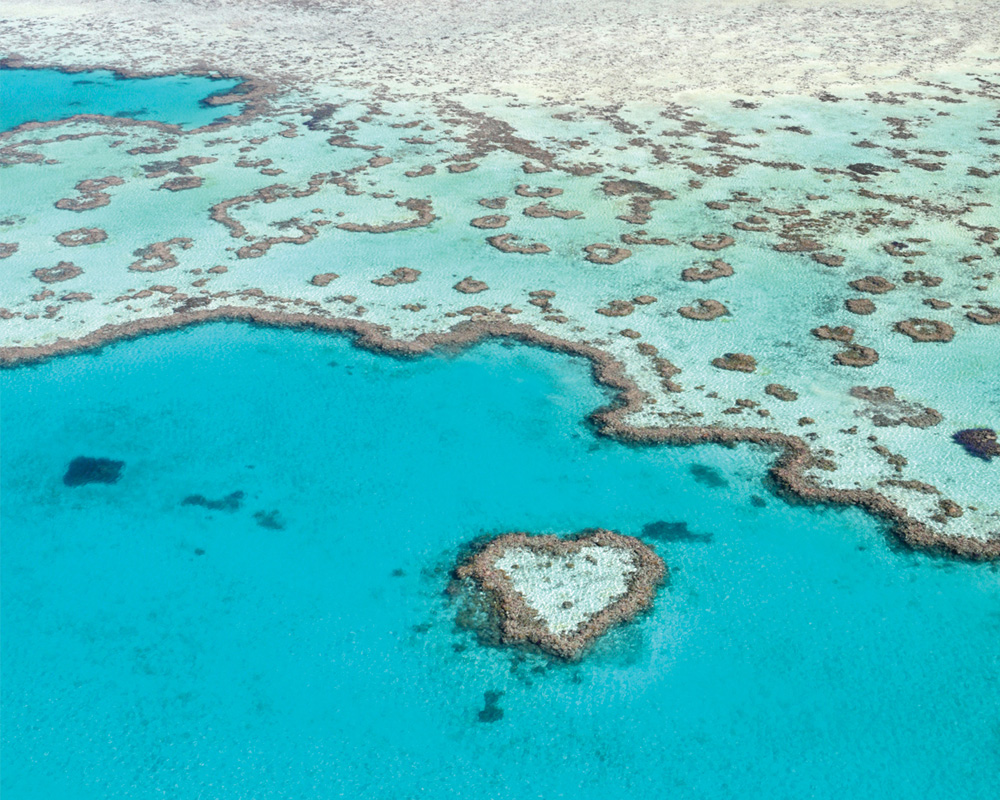 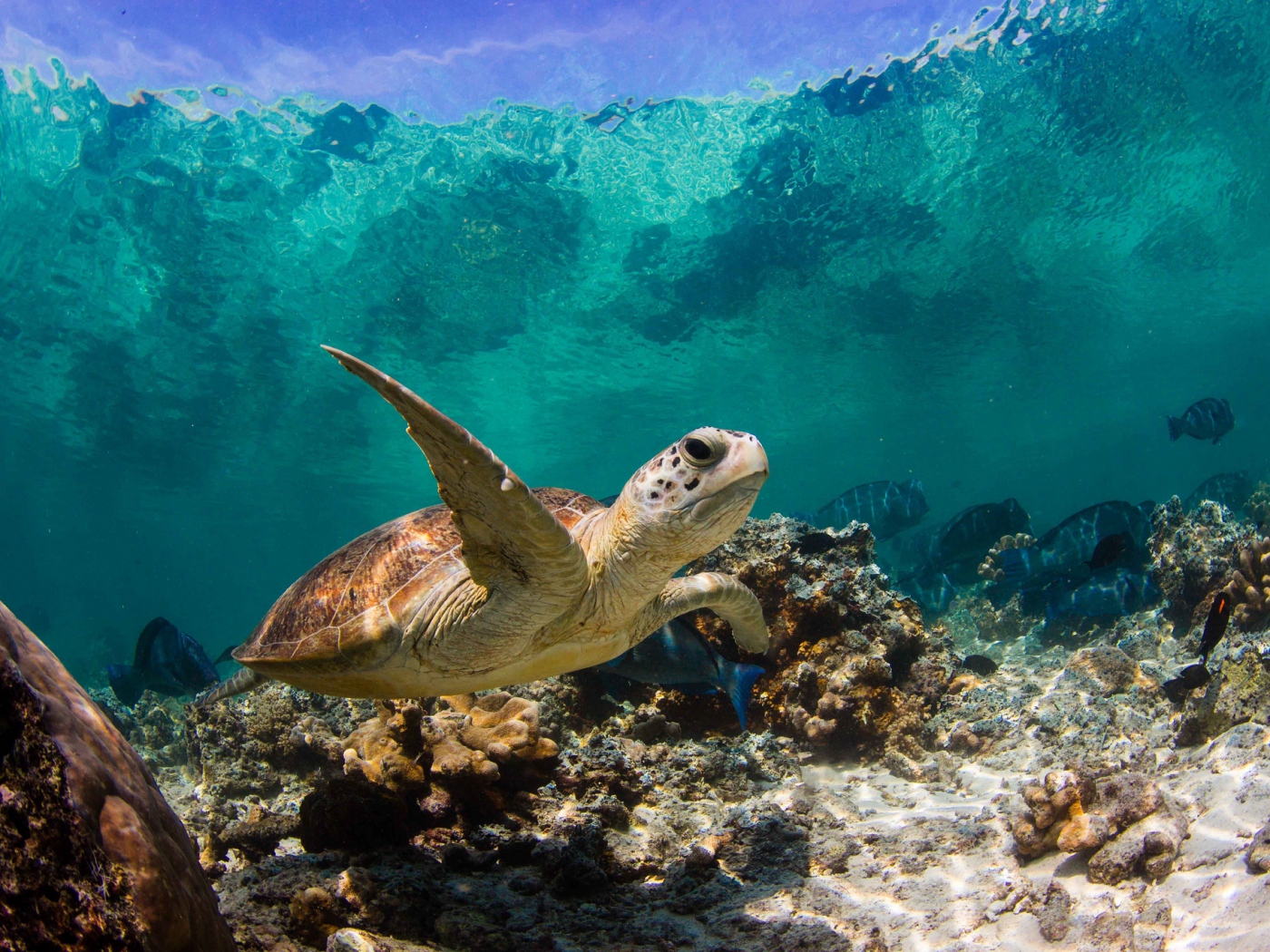 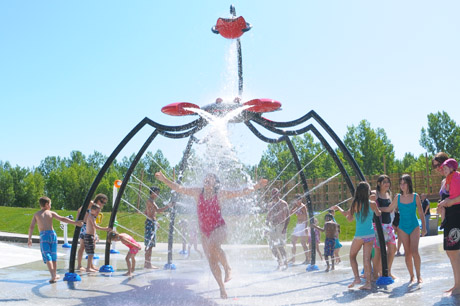 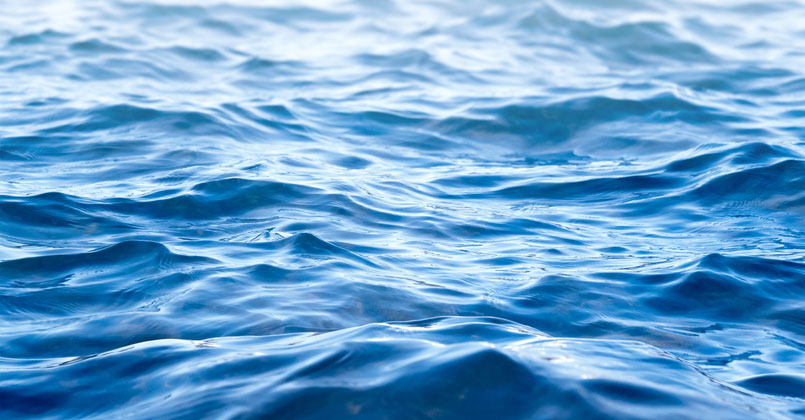 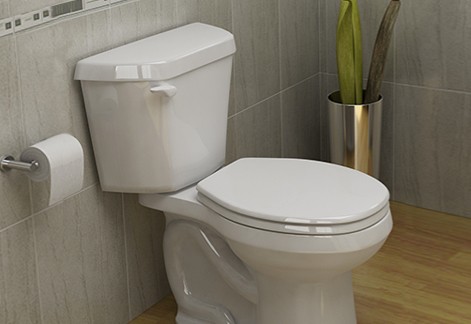 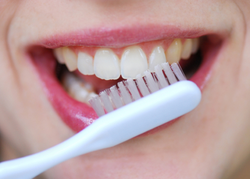 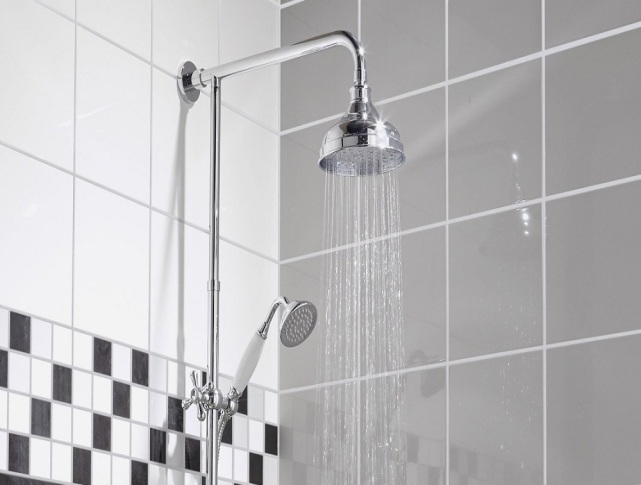 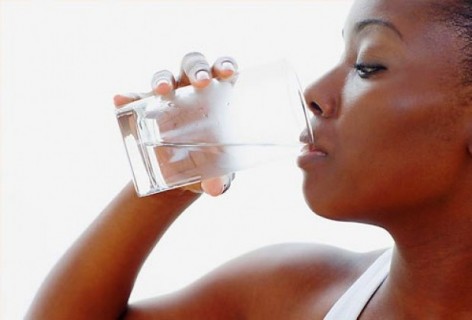 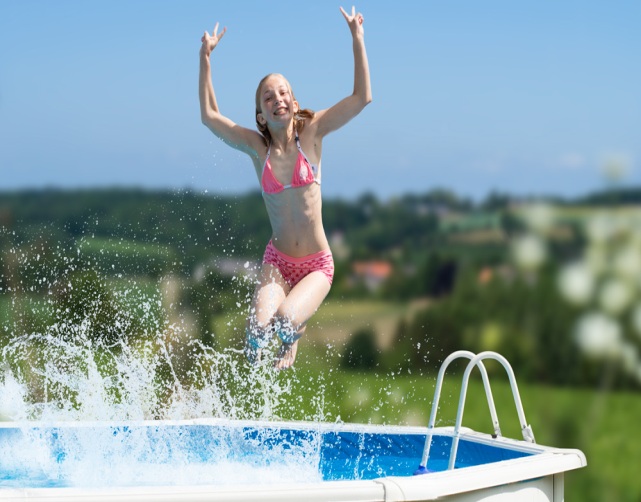 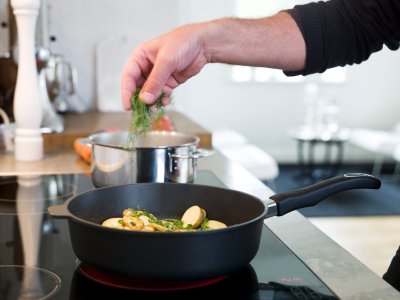 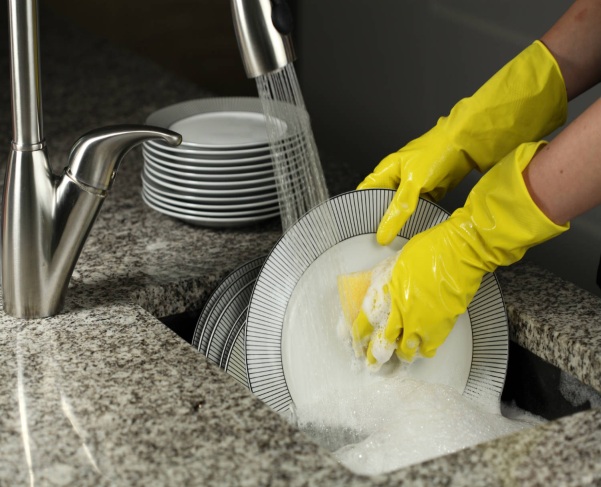 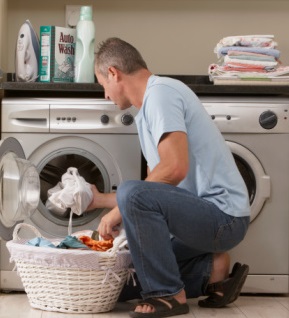 ?
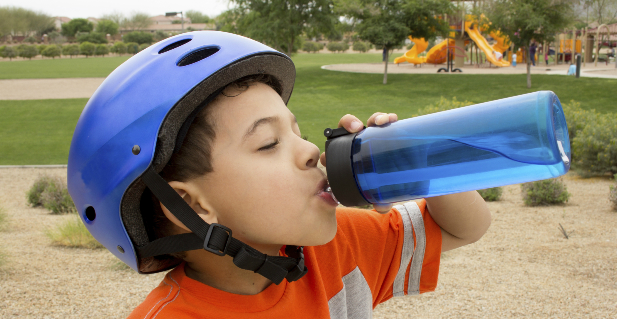 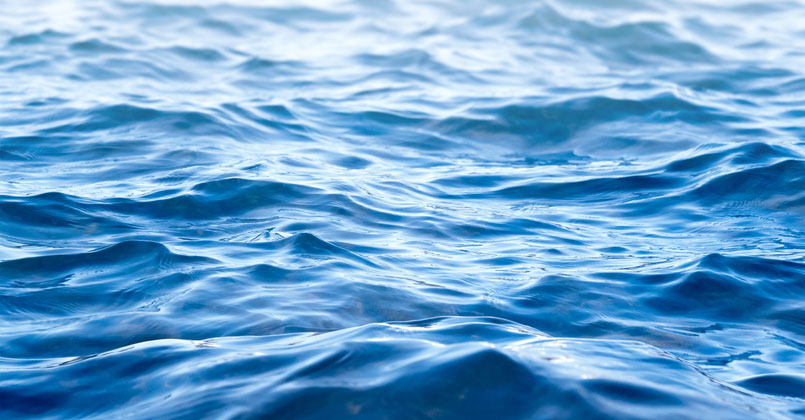 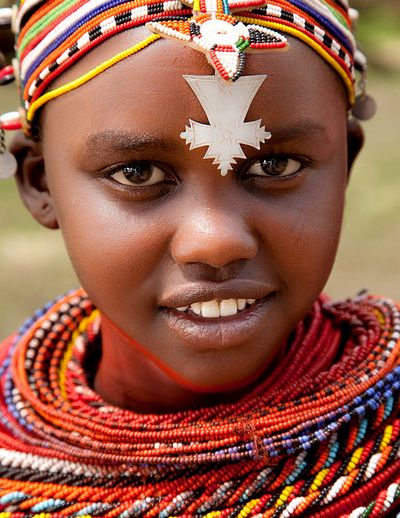 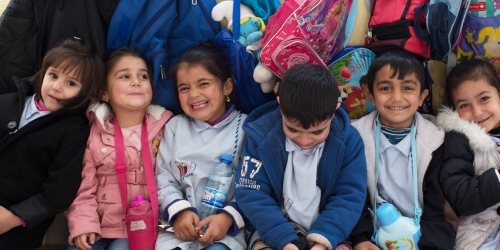 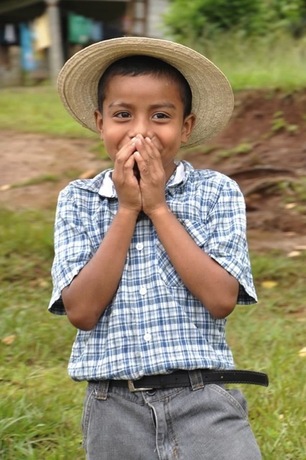 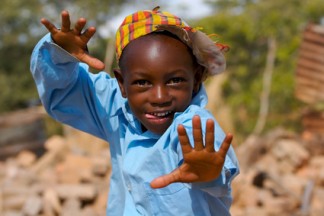 L’eau : une histoire dont vous êtes le héros!
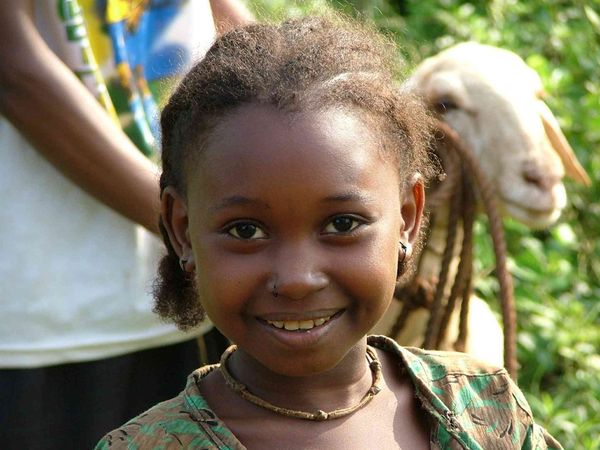 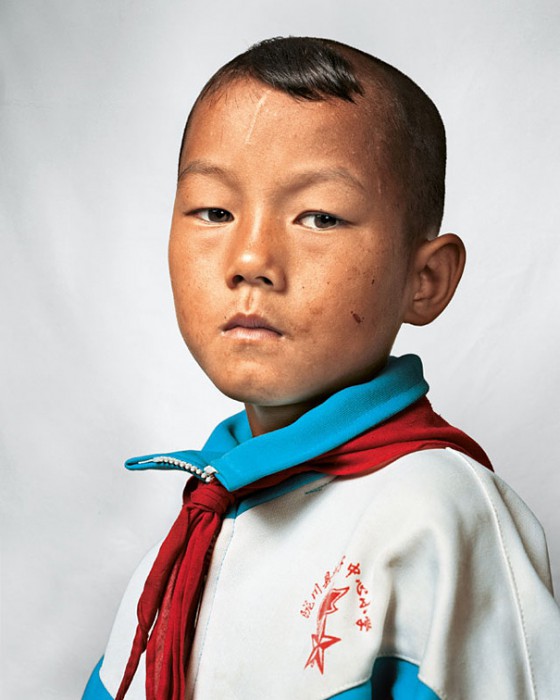 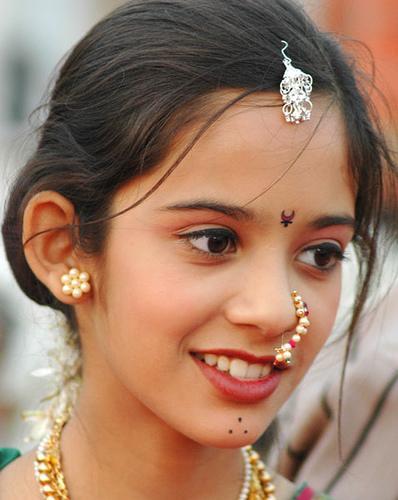 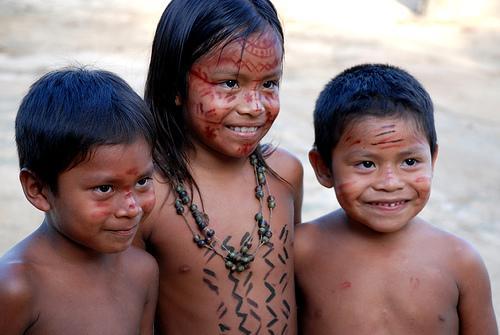 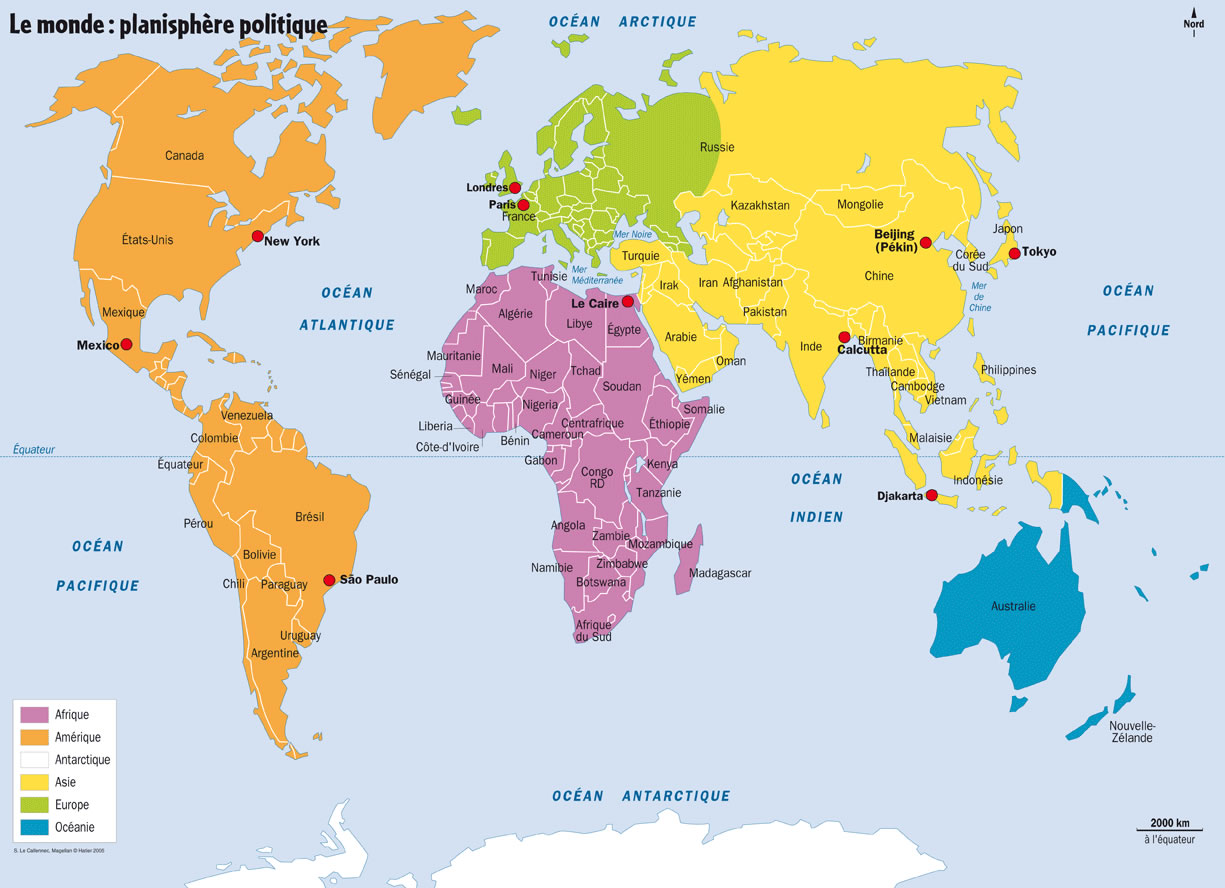 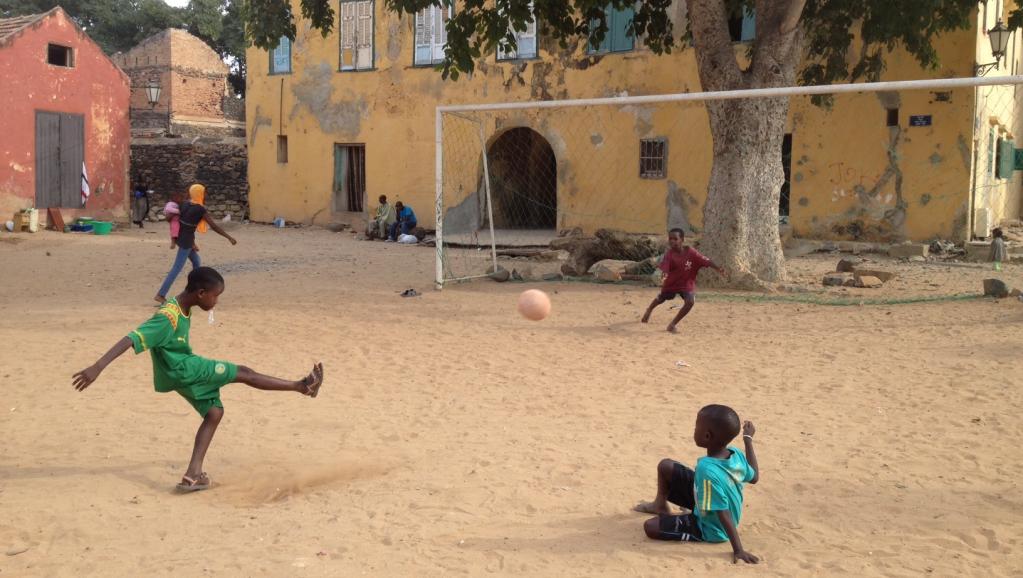 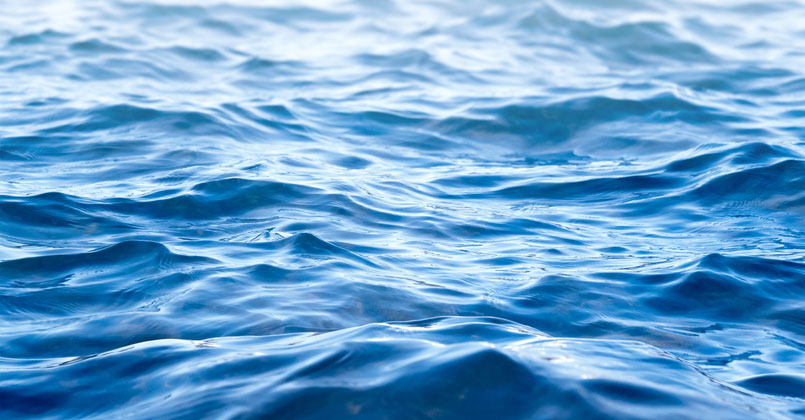 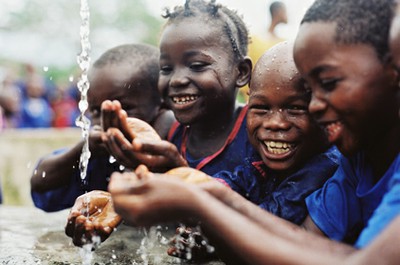 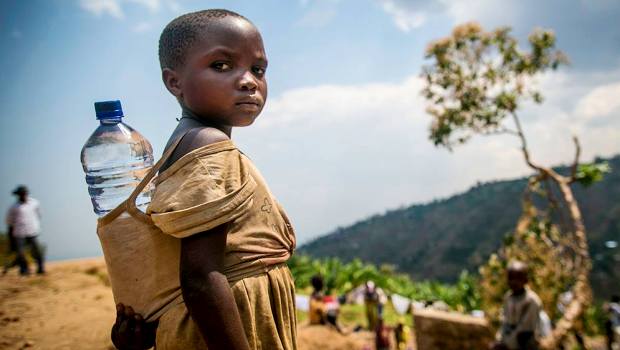 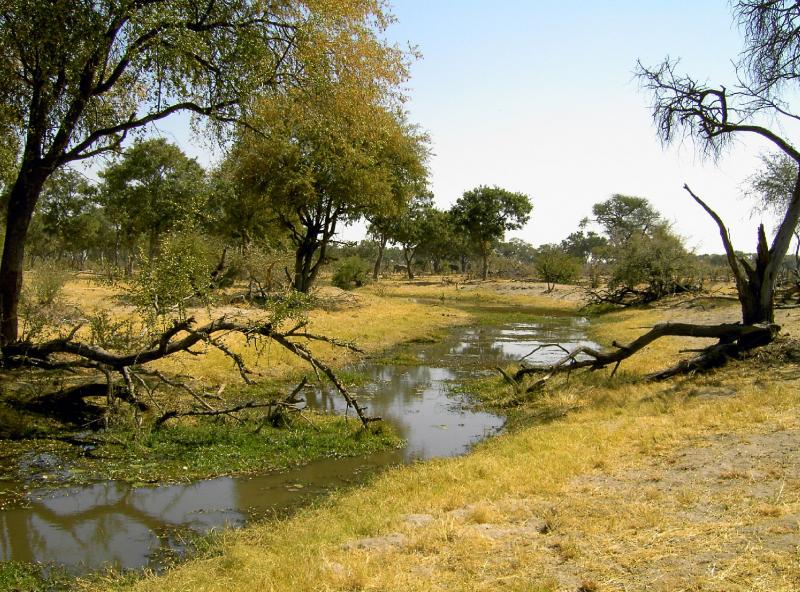 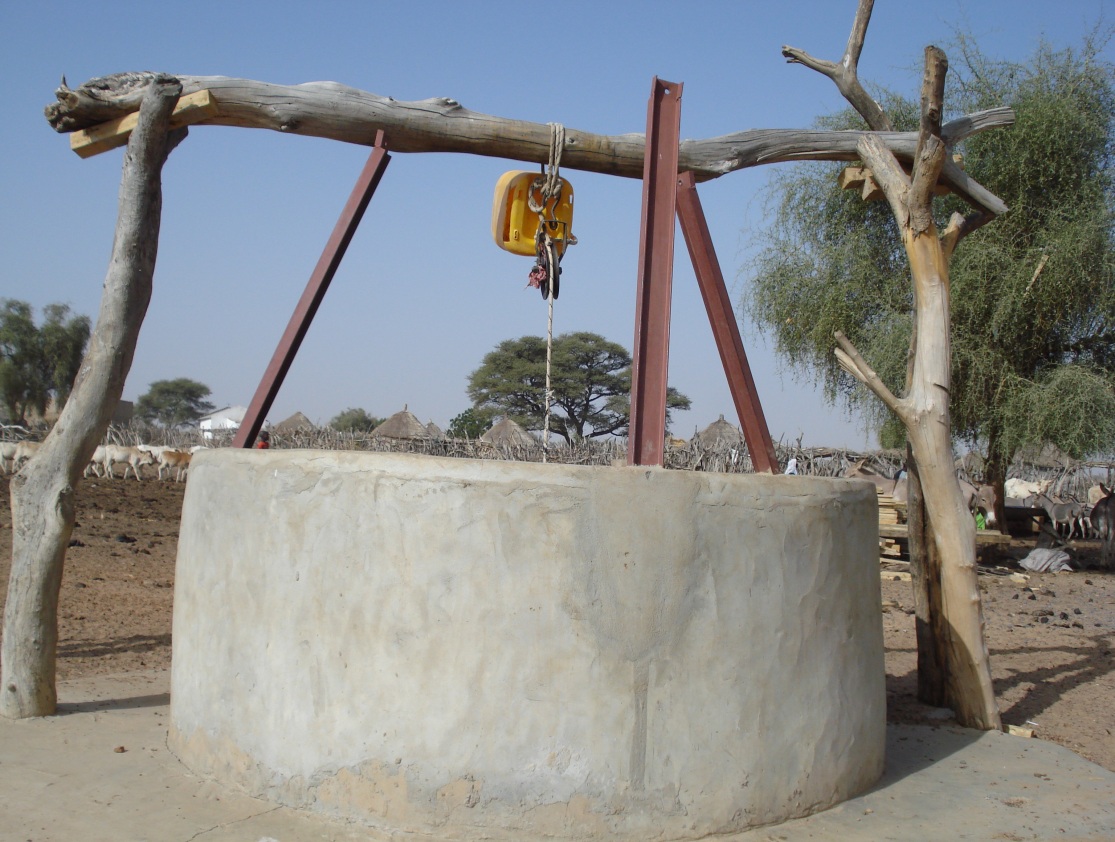 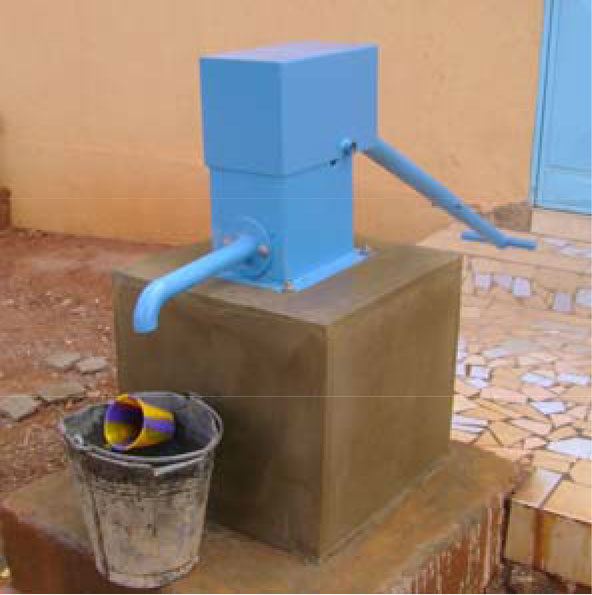 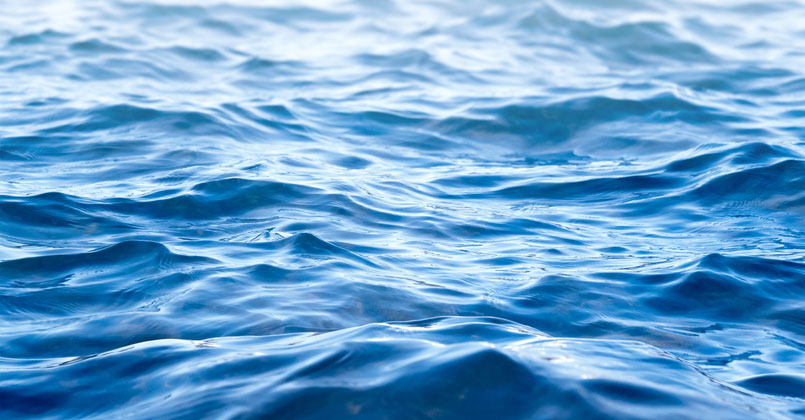 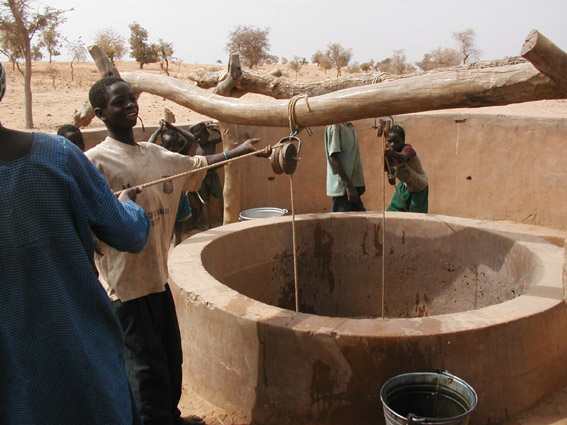 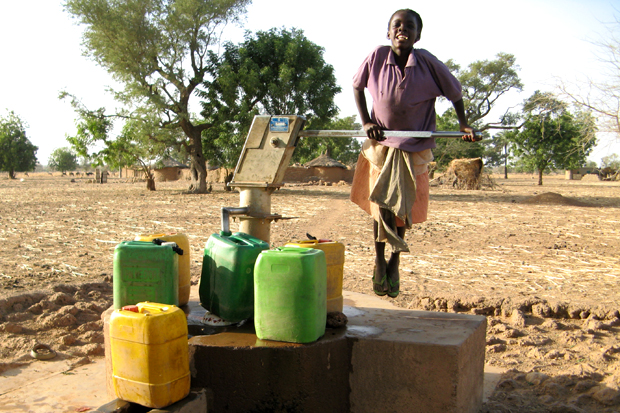 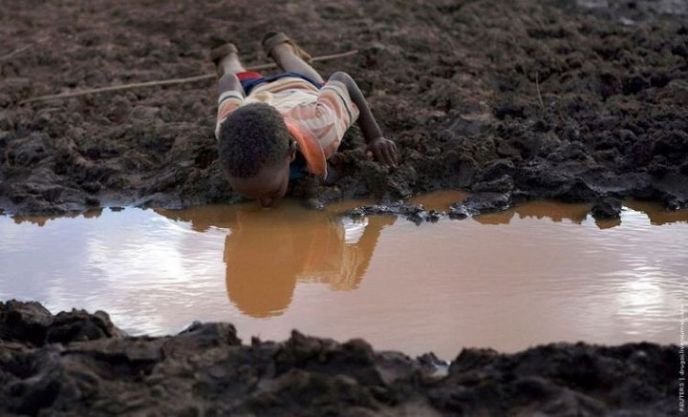 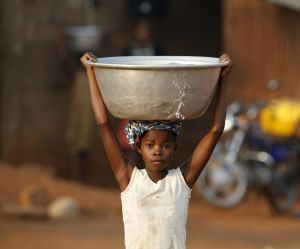 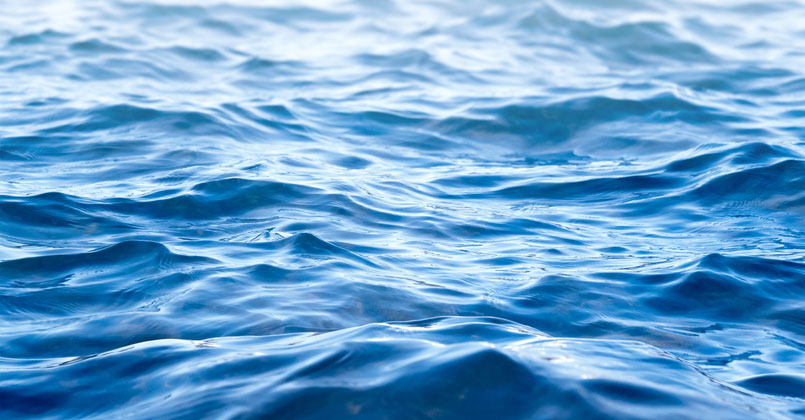 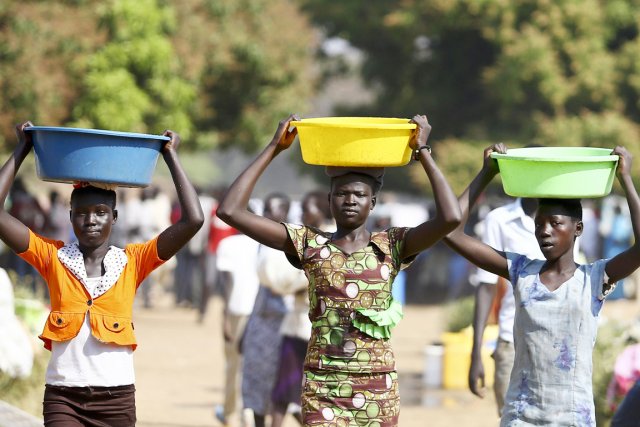 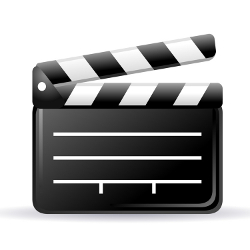 Pompe et puits
Scène typique
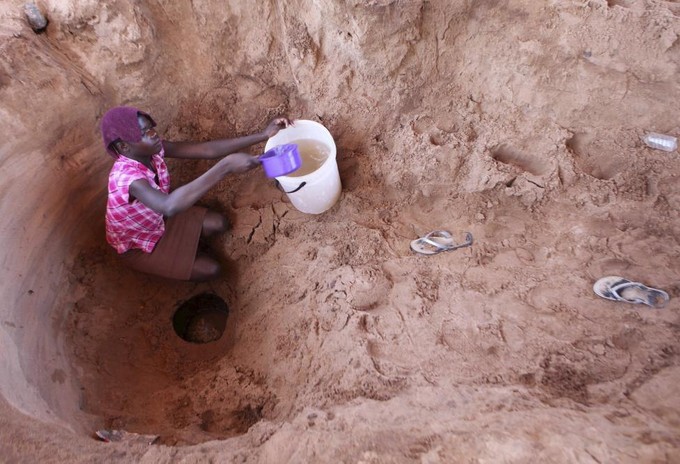 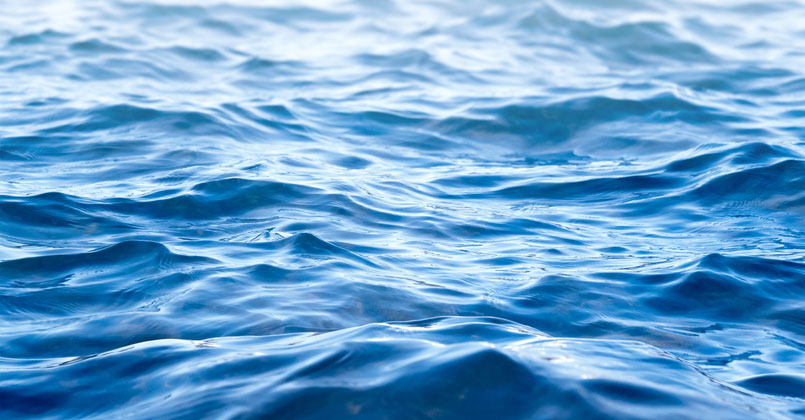 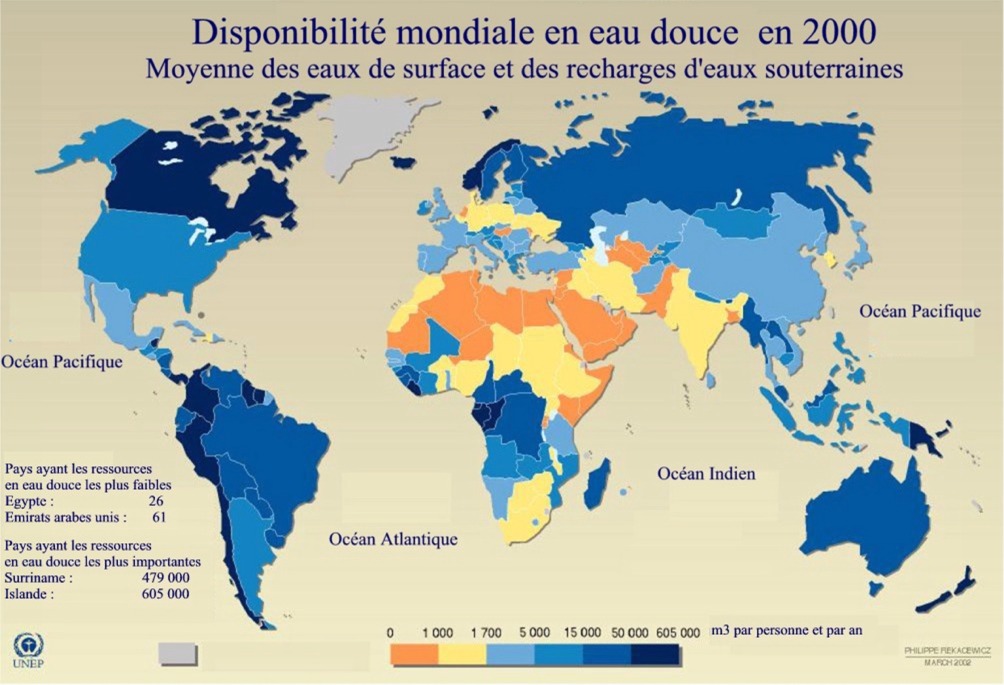 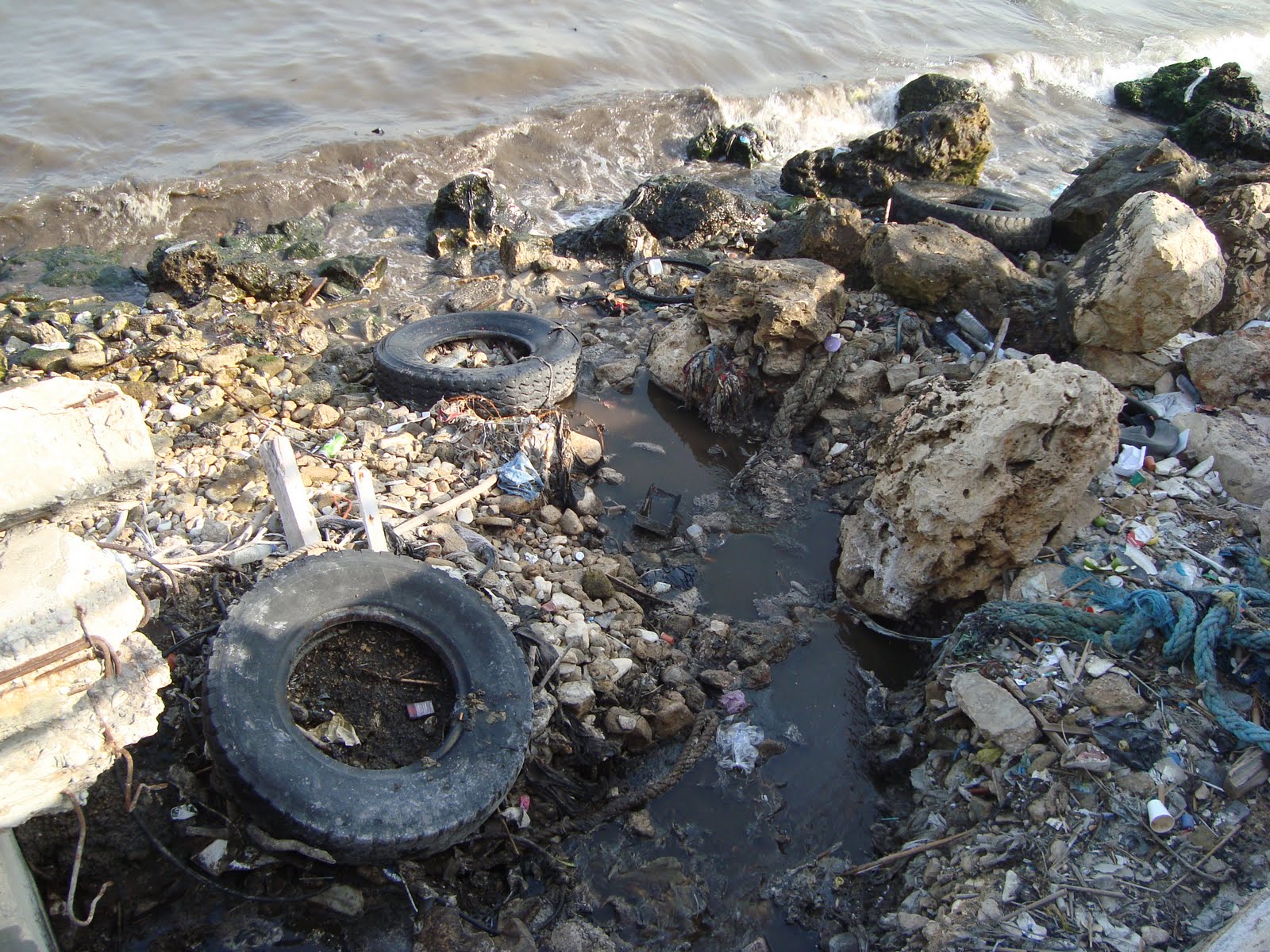 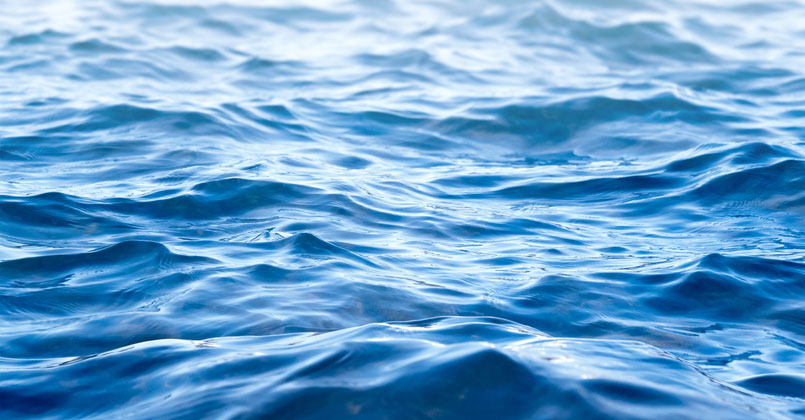 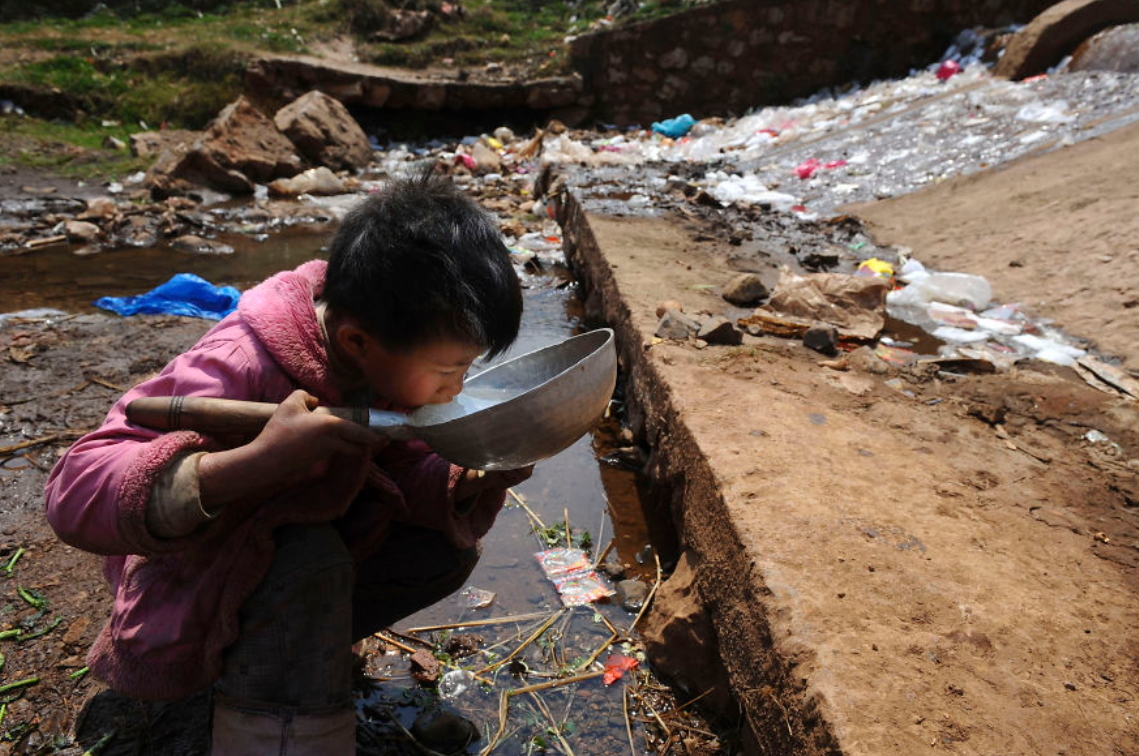 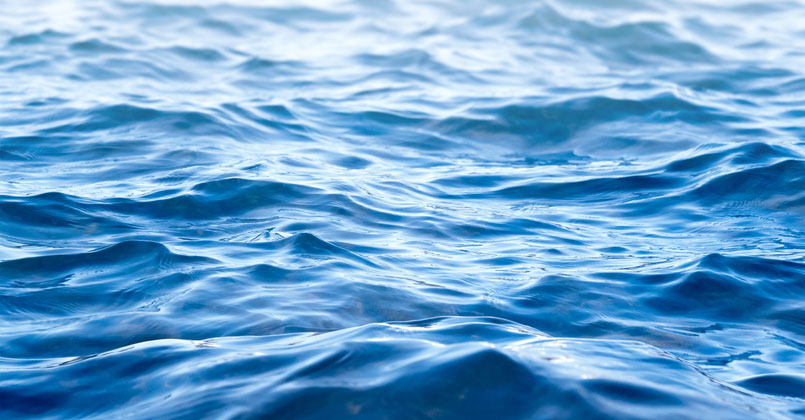 Qu’avez-vous pensé de cette histoire?
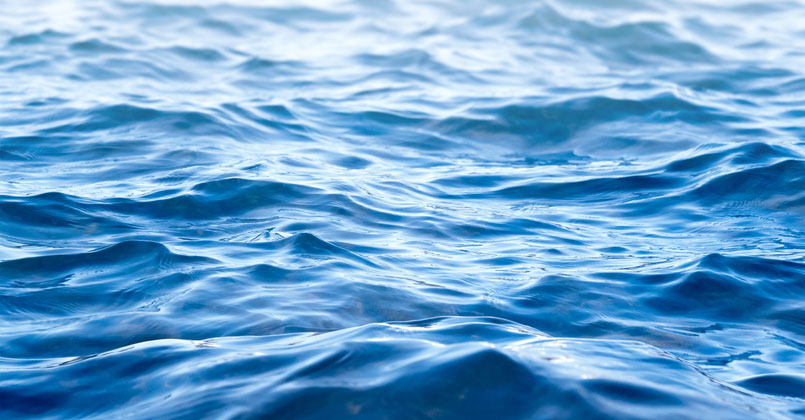 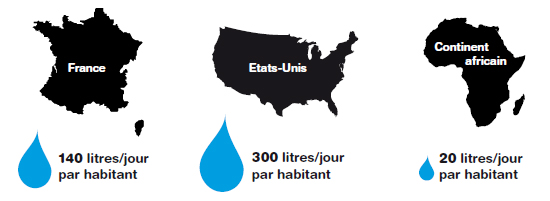 Québec = 400 litres/jour
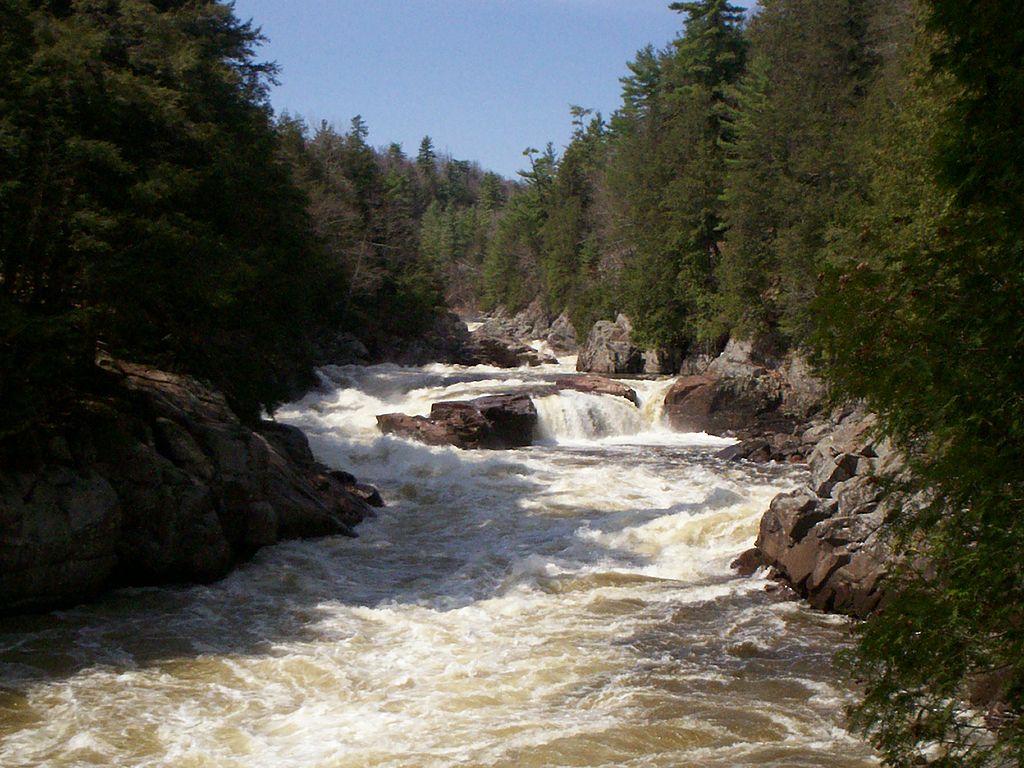 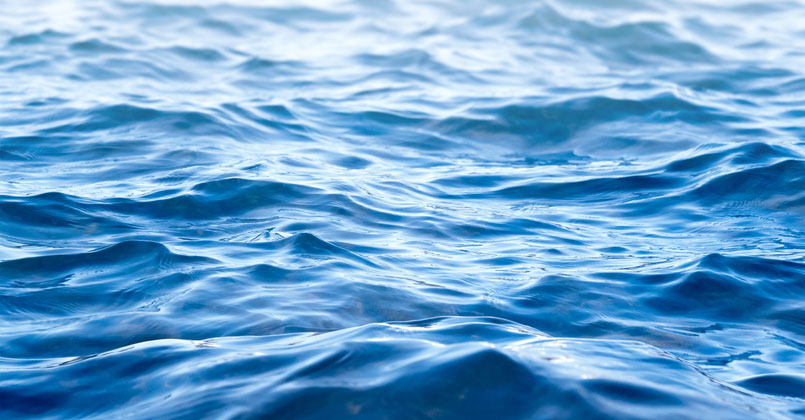 Comment pouvons-nous économiser l’eau?
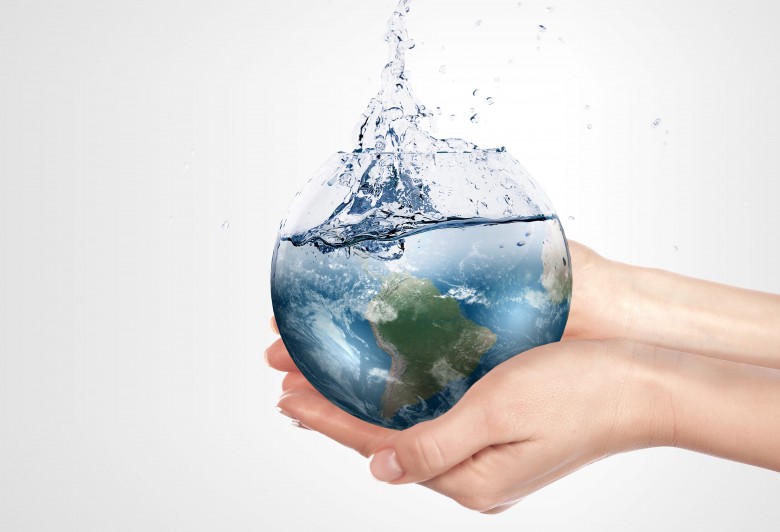 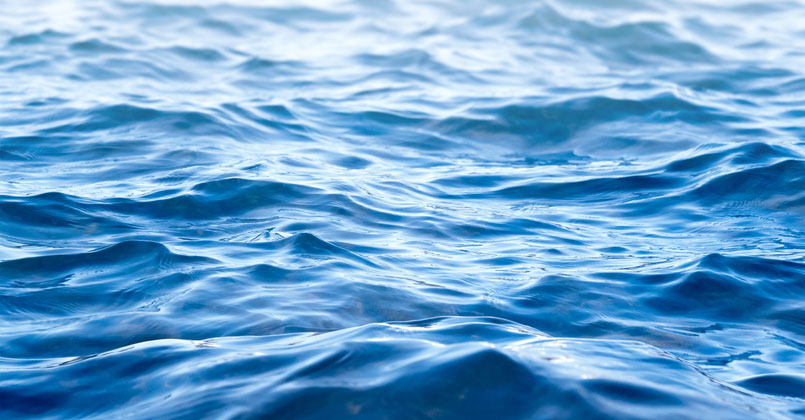 À LA MAISON

Limiter la durée de nos douches

Fermer le robinet en se brossant les dents et en se lavant les mains

Ne pas actionner la chasse d’eau inutilement

Avoir un pichet d’eau froide au frigo

Ne pas utiliser la toilette comme une poubelle

Utiliser des produits d’entretien biodégradables
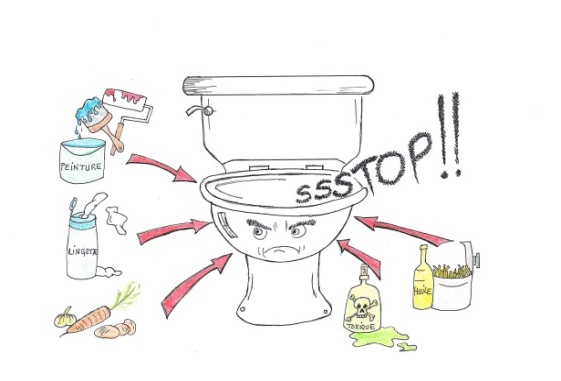 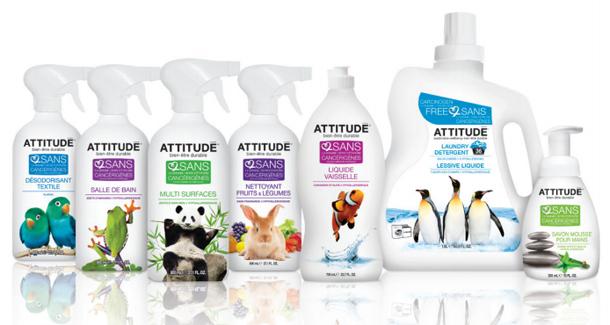 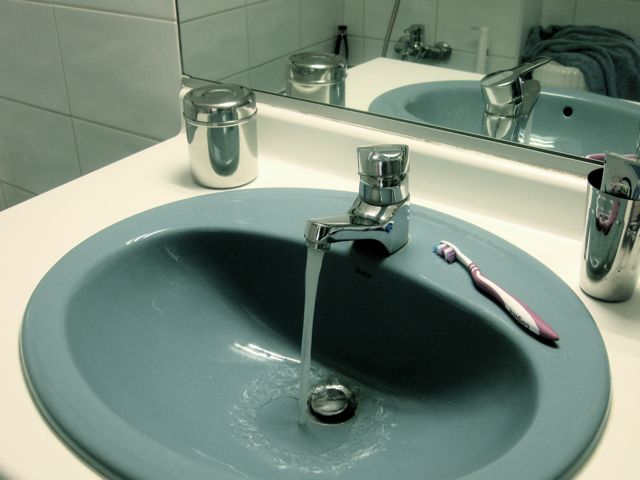 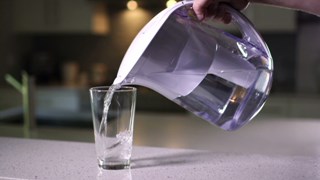 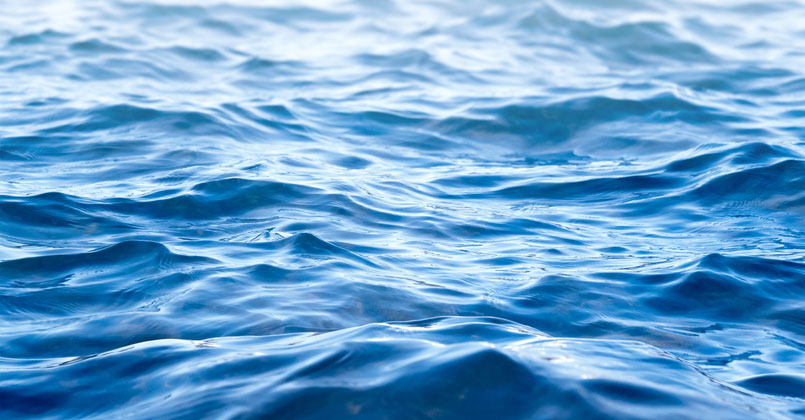 À L’EXTÉRIEUR

Ne pas jeter ses déchets dans l’eau (ou dans la nature)

Favoriser des embarcations nautiques écologiques (canot, kayak, pédalo, chaloupe… sans moteur)

Participer à des corvées de nettoyage
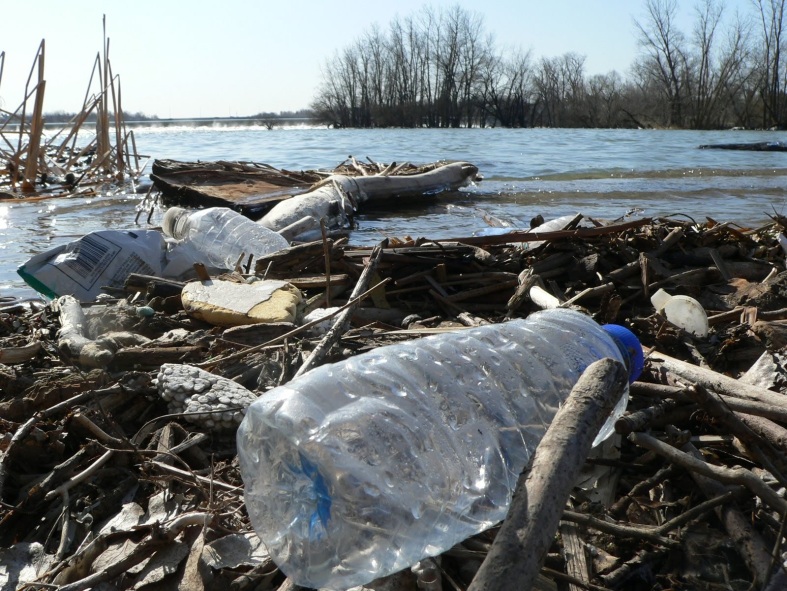 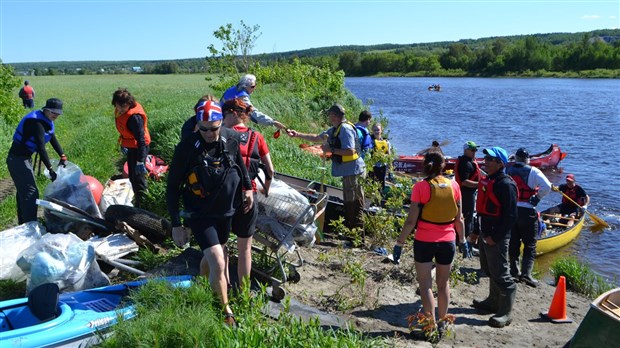 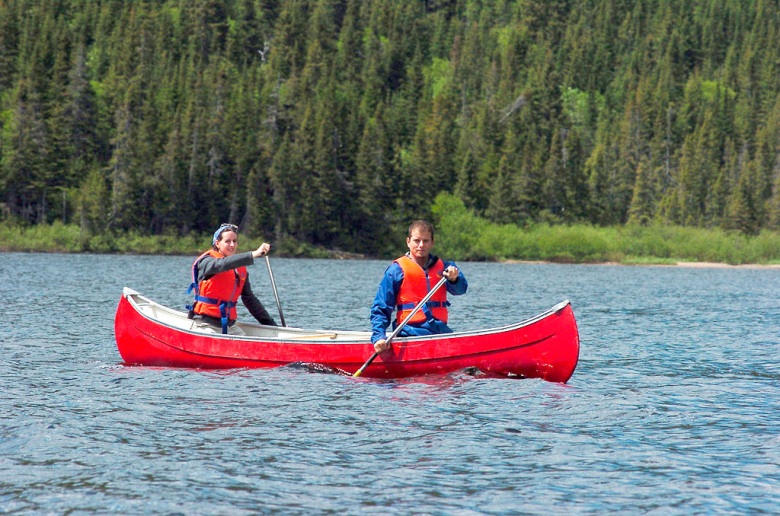 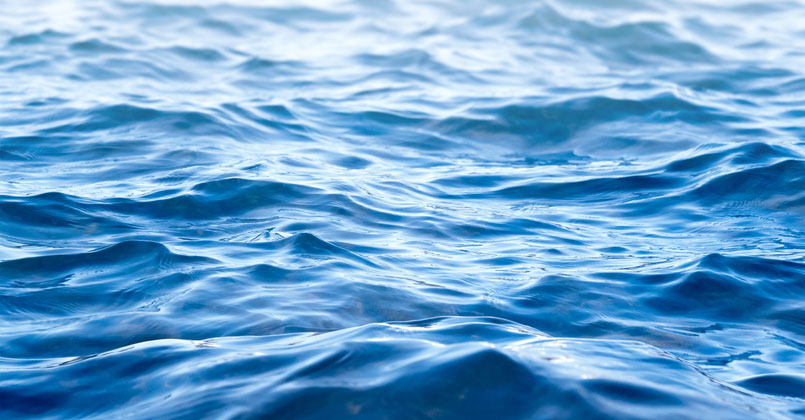 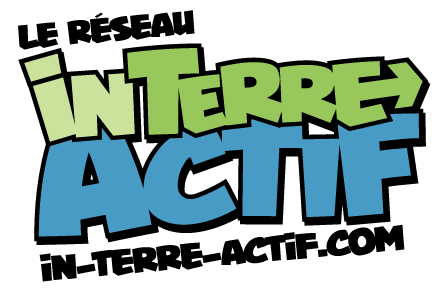